UNIQUE SOCIAL IMPACT PROPOSITION (USIP) AND 
SOCIAL CAPITAL FORMATION AS A POST COVID19 COMPETITIVE STRATEGY.
BY DR. NOEL AKPATA
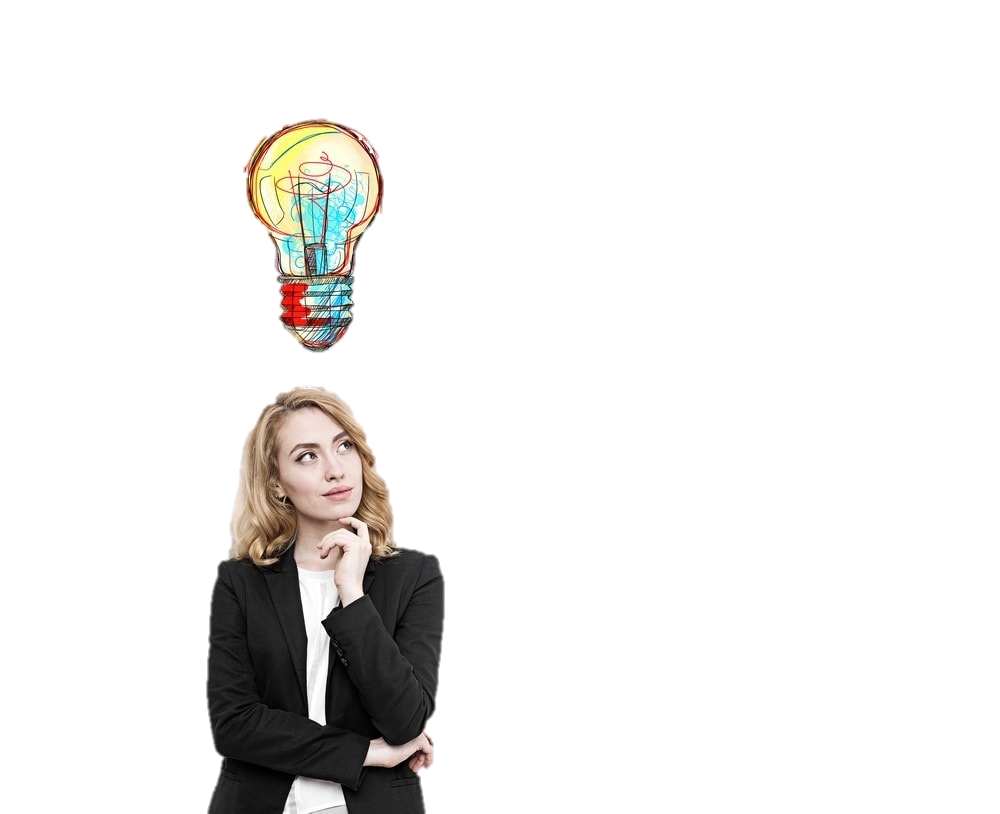 Congratulations…. 
When your product/service is mentioned a space in the mind of the consumer lights up.
This means that your 
Unique selling proposition is strong and your branding position in the mind of your customer is shining bright
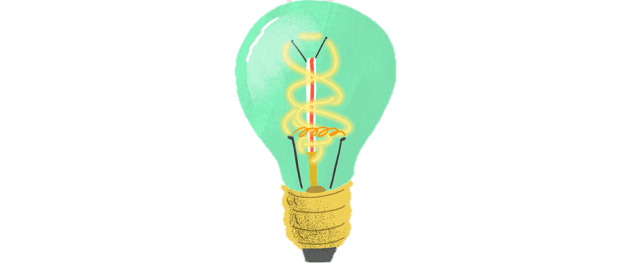 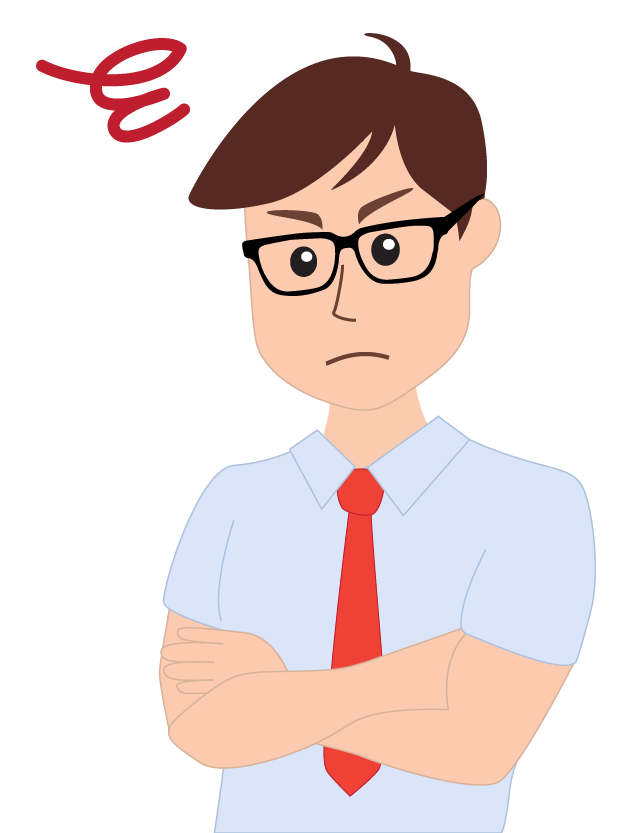 Hard question….
When your firm’s local and/or global social impact track record is mentioned would any space light up in the minds of your consumers?
How can you light up 1billion minds in connection with how you impact the world? 
Imagine you succeed at doing this and these 1billion responsible consumers are connected to your brand for decades?
65%
55%
Employees say they would rather work for a responsible brand that connects with them at a deeper Social and Emotional Level.
Consumers say they would rather buy from a socially responsible brand and pay a Premium Price
How can you light up the social and emotional spaces in the minds of your consumers and employees to keep them emotionally connected to your brand over the long term and mitigate constant customer and employee turnover ???
How is your company aligning with goal 12 of the Sustainable Development Goals of the United Nations ?
(Responsible production and responsible consumption).
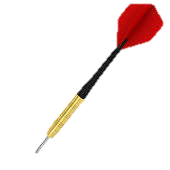 Does the world know what you are doing?
How are you telling them?
Your USP(Unique selling proposition) is laser focused, 
But…..Your USIP (Unique social impact proposition) is scattershot or absent
How we can help you
Define your USIP
Engage your workforce
Engage your consumers at a deeper level
Sustain USIP consumer engagement through platformization
Let’s form an alliance with your firm to deliver this future.
JOIN DR NOEL AKPATA’S RETAINERSHIP PROGRAMME TO HELP YOUR FIRM ACHIEVE THIS SEAMLESSLY